Ball State University
Control Failure: Fraud

November 28, 2016

Said OUEDRAOGO
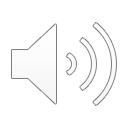 Background
Ball State University (BSU)
Muncie, Indiana
Established in 1918
Public coeducational research university
Endowment  $192,694,012 
Students 21,998
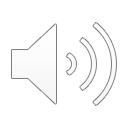 2
Control Failure
Gale Prizevoits former investment director
Invested $13.5 M in highly risky mortgage bonds obligations (2008 and 2010) under Seth Beoku Betts and George Montolo advices
Altered records and conducted university business on her private email account
Seth Beoku Betts spent the investment money on luxury cars and real estate
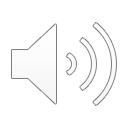 3
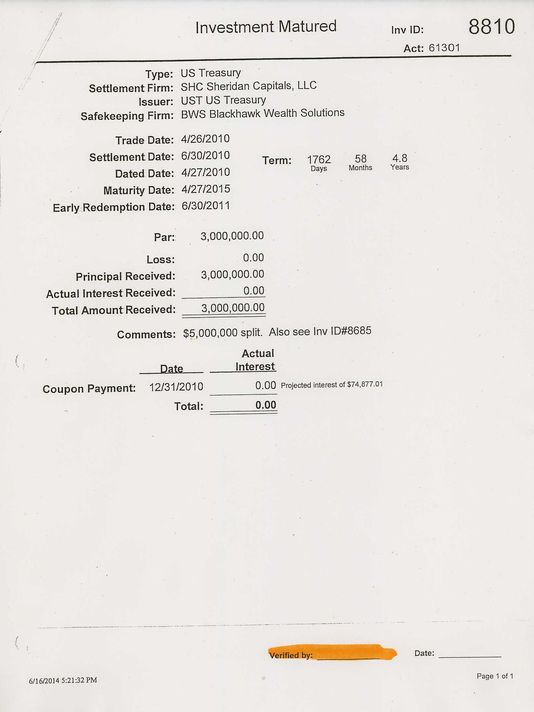 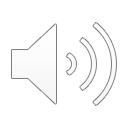 4
Control Failure
Interest rate of 5.04727%  on a purported $3 million US Treasury investment ⇒ In general interest rate with more than 3 digits after the decimal point is atypical
Maturity date of Aug. 27, 2036  on a supposed Fannie Mae investment⇒ University policy limits investment to terms of 5 years
Documents was initialed by Prizevoits, and self-signed
Secretly signed contracts to avoid detection by superiors and auditors
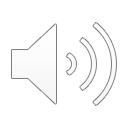 5
Results
Gale fired for dishonesty, deceit, incompetence, neglect of duty, gross misconduct  and willful disobedience of BSU’s investment policy.
Financial lost
$13.3 million investment lost
Only received $1.5 million in restitution
$2.9 million loss in FY 2011
Reputation lost
Seth Beoku Betts pleaded guilty in federal court to securities fraud, and George Montolio pleaded guilty to wire fraud
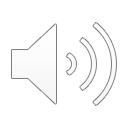 6
What Could/Should those in Authority Have Done Different?
Should have been a Compliance Committee to look at the investment strategy and policy and review the investment portfolio regularly
Consultation of external financial advisors 
 Broker pre-approved list 
Segregation of duty. The person who initiated the investment should not be the only one approving the investment 
Internal Auditors should have looked closely those investments
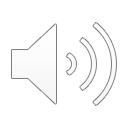 7
Reference
http://www.ibj.com/articles/48321-ball-state-fraud-involved-failed-internal-controls
http://www.ballstatedaily.com/article/2016/02/news-fraud
http://wane.com/2016/08/05/prosecutor-no-charges-in-ball-state-investment-scandal/
http://www.indystar.com/story/news/education/2014/06/25/ball-state-university-records-deception-lack-due-dilligence-muncie-fraudulent-investments-gale-prizevoits/11348489/
http://college.usatoday.com/2016/08/12/prosecutor-closes-book-on-ball-state-university-investment-scam/
8